Mathematics
Lesson 8 of 15
Unit 8 - Decimals
Recognising Decimal Hundredths

Independent Task
Mr Whitehead
Represent each decimal as a fraction and using Dienes
1)
4)
0.82
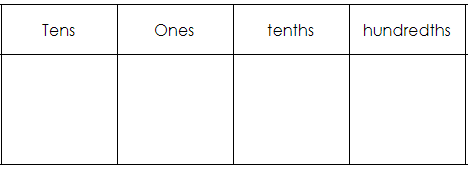 0.03
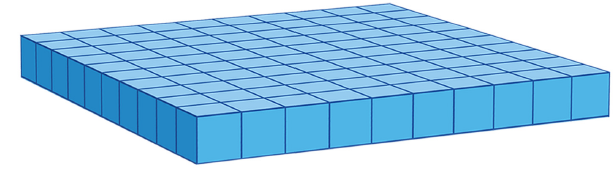 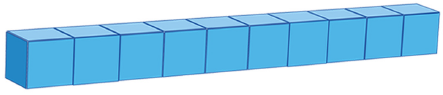 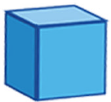 5)
2)
0.23
0.38
Example:
6)
3)
0.15
0.6
0.49
‹#›
‹#›
15
100